МАСТЕР-КЛАСС
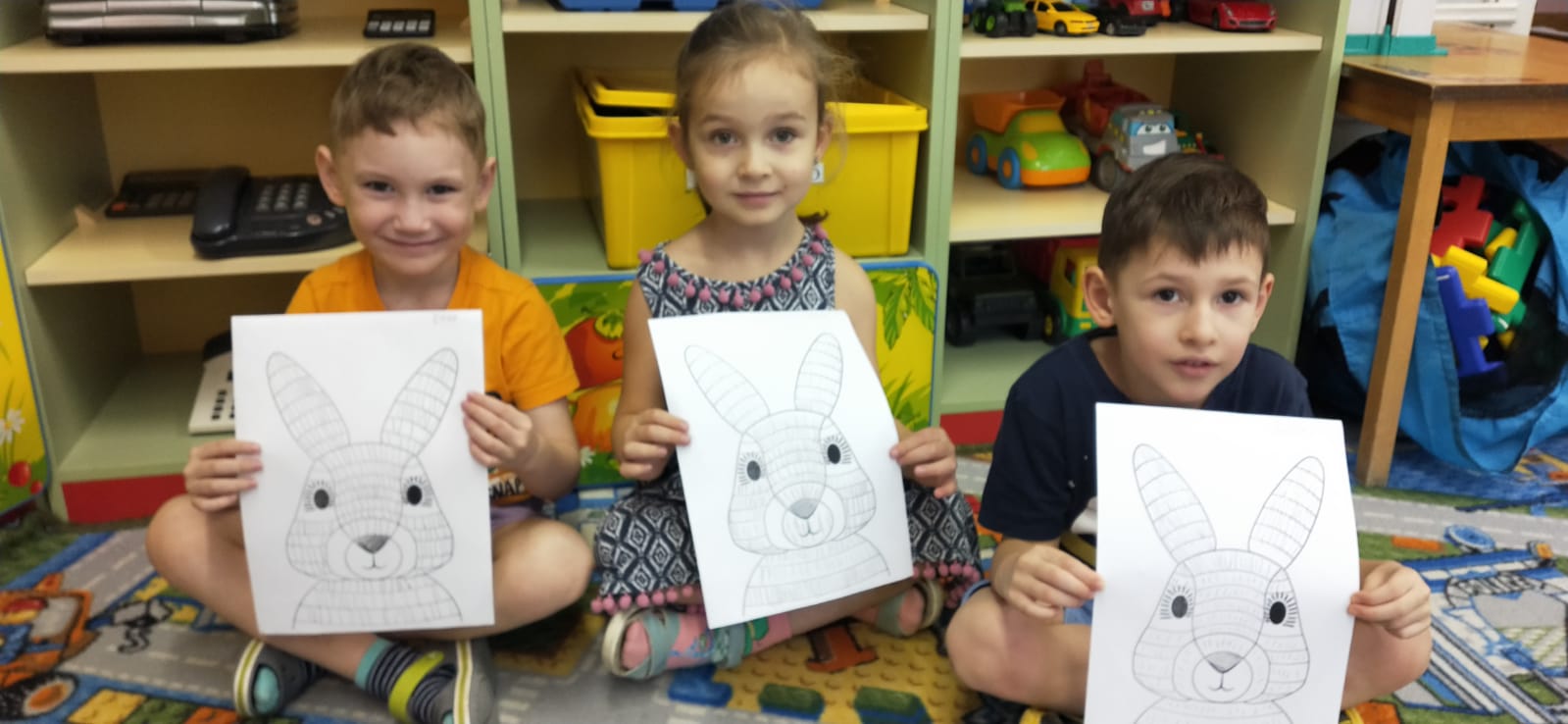 «Метод рисования штрихом с детьми старшего дошкольного возраста»
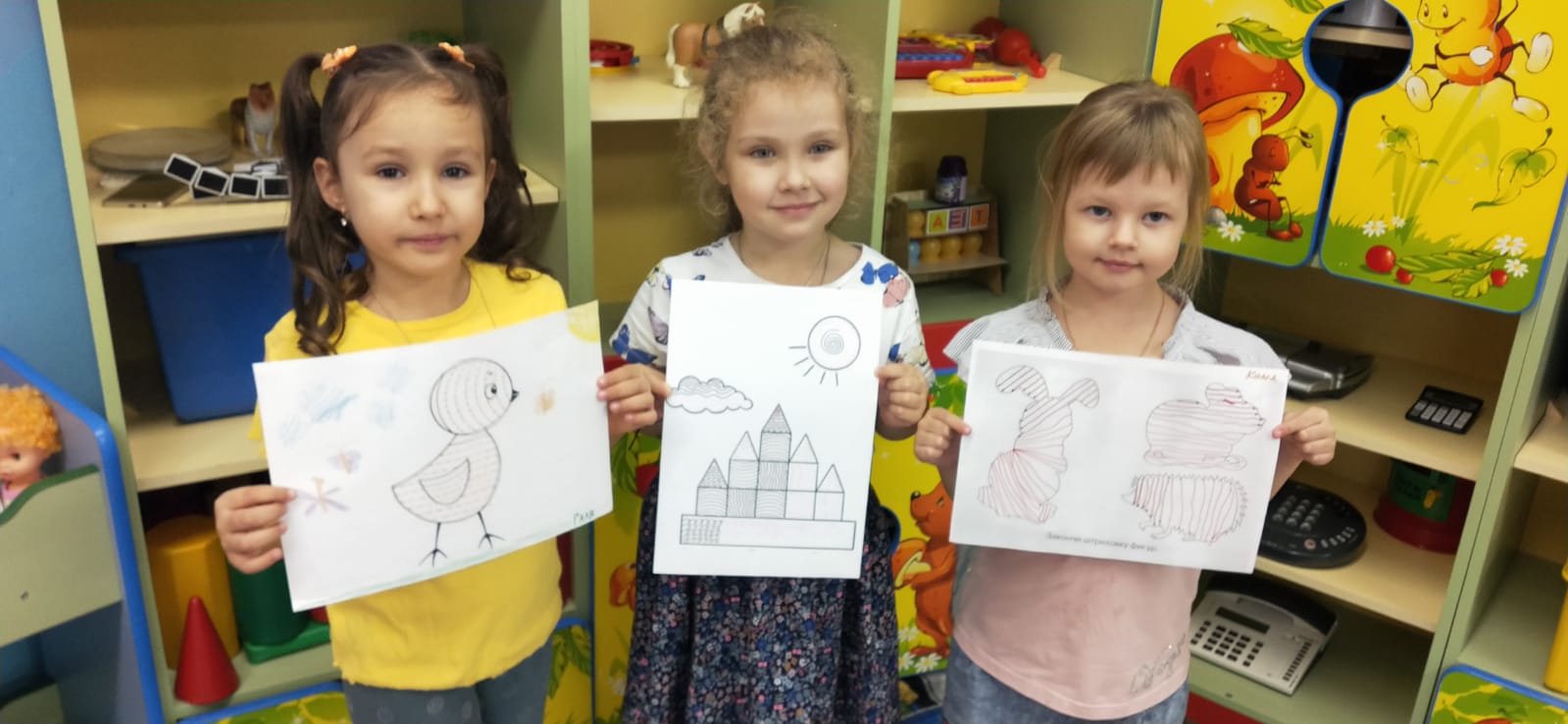 Воспитатели 
МБДОУ №26 «Росинка»:Дерябина М.А.Макарова Н.М.
Мастер-класс для педагогов «Метод штриховки»
Штриховка — это проведение параллельных линий, не выходящих за контур фигур. Существуют различные виды штриховки: горизонтальная, вертикальная, по диагонали, волнистыми, ломаными линиями и т. д. Важно следить за тем, чтобы штриховые линии были параллельны и не выходили за контур рисунка. Штриховку рисунков горизонтальными, вертикальными и наклонными линиями можно выполнять в разных направлениях: справа налево и слева направо, сверху вниз и снизу вверх.
Выполняя штриховку, ребёнок учится проводить линии, не отрывая руки от листка. Этот навык очень пригодится при обучении письму.
Можно назвать  две основные причины.
Во-первых, это хороший почерк в будущем у ребенка, а также освоение написания письменных букв в 1 классе без особых мучений.
А во-вторых, что тоже очень важно, развитие речи. Руки, в частности пальчики детей, напрямую связаны с речевыми центрами.
ШТРИХ
Штрихи – это короткие параллельные линии, расположенные очень близко друг к другу, так, чтобы получилось штриховое пятно. Штрихи бывают толстые, тонкие, прямые, пересекающиеся, наносятся с разным нажимом.
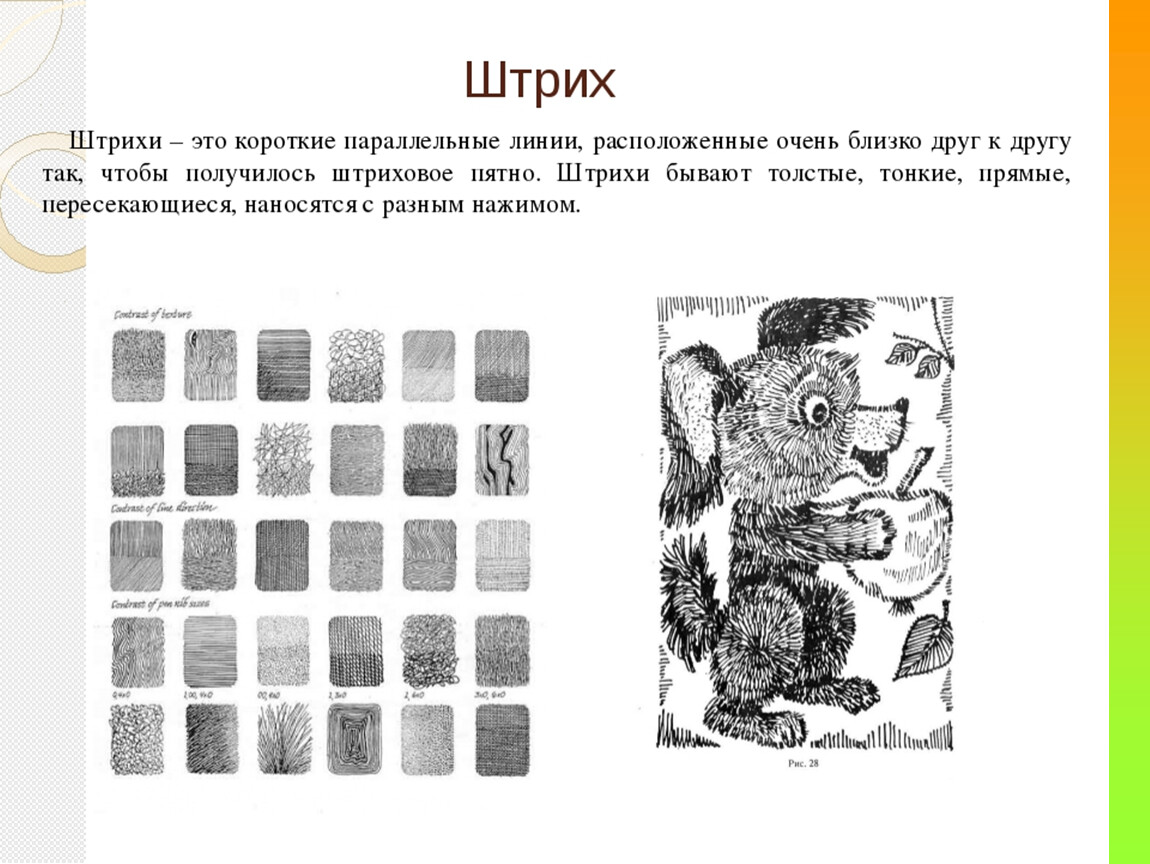 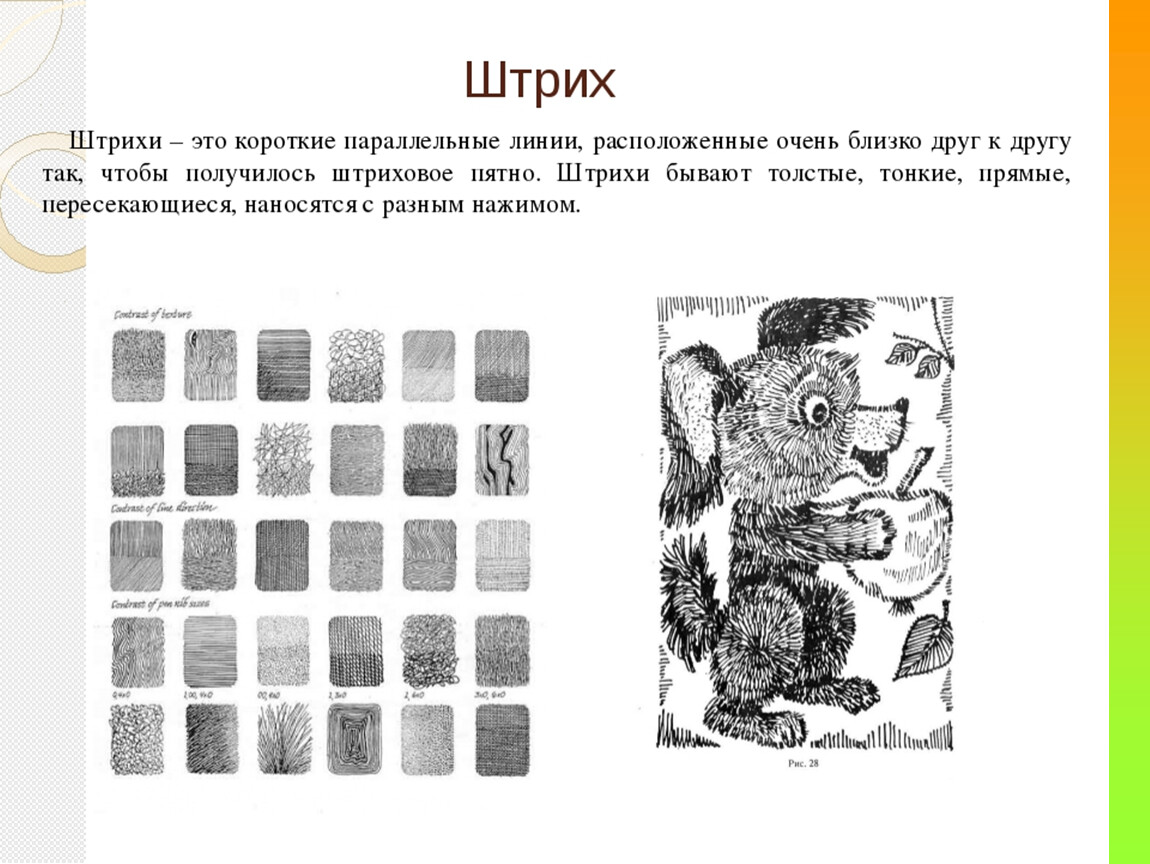 Линии и способы штриховки
Короткие и длинные штрихи




Меняющиеся паузы-просветы



Постепенно укорачивающийся штрих и изменяющиеся паузы-просветы
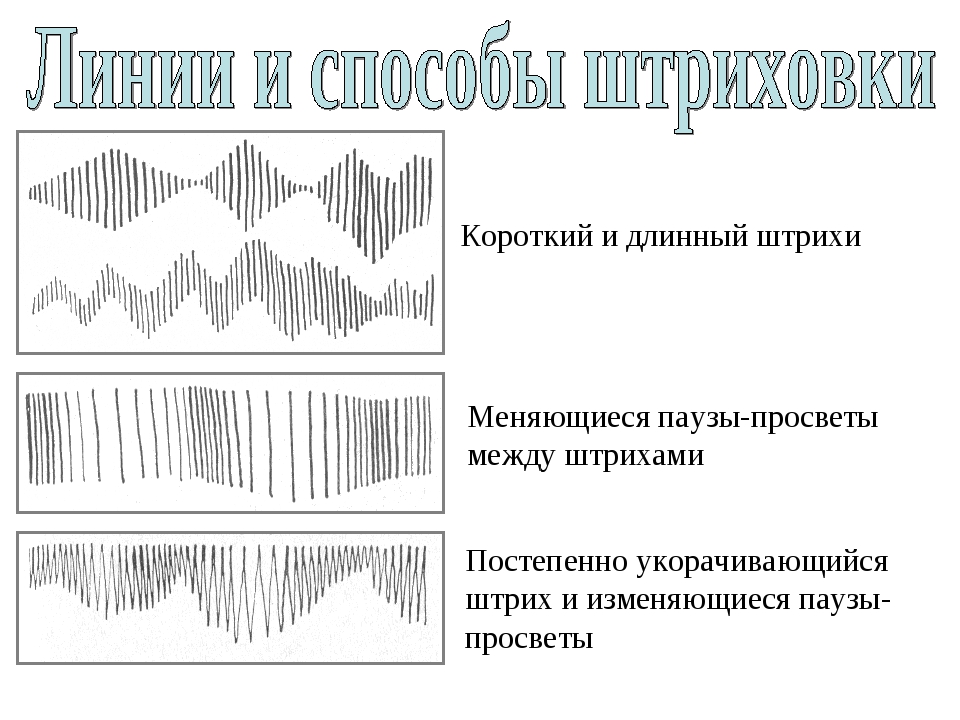 Что необходимо для штриховки?
альбом для рисования;
простой и цветные карандаши ; фломастеры
трафареты с геометрическими фигурами;
трафареты с  фигурками животных и других различных предметов (желательно).
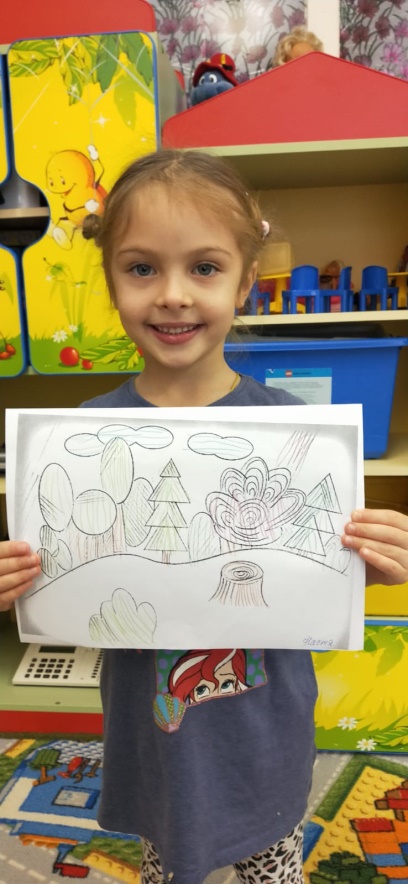 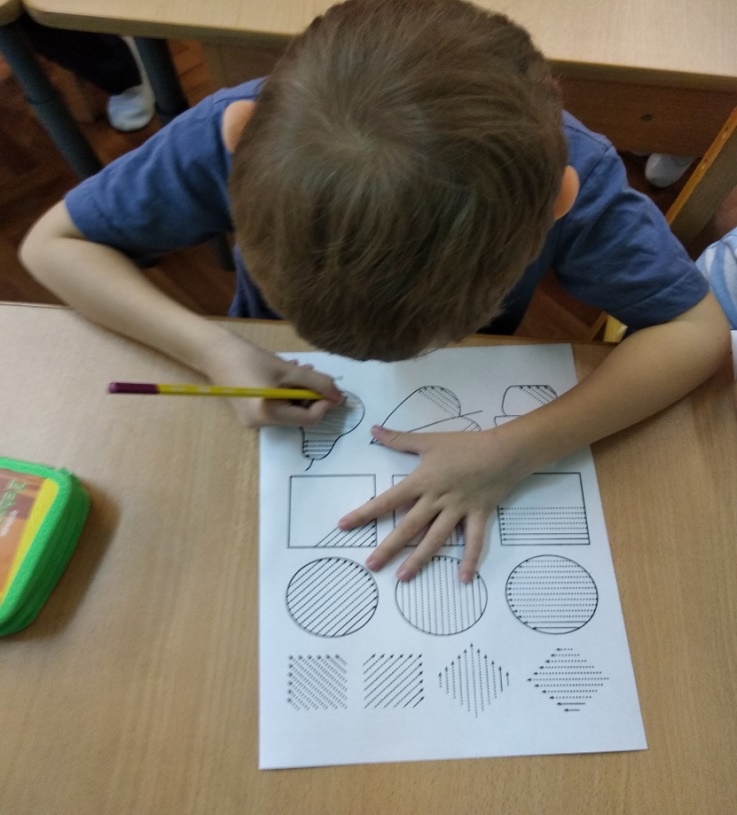 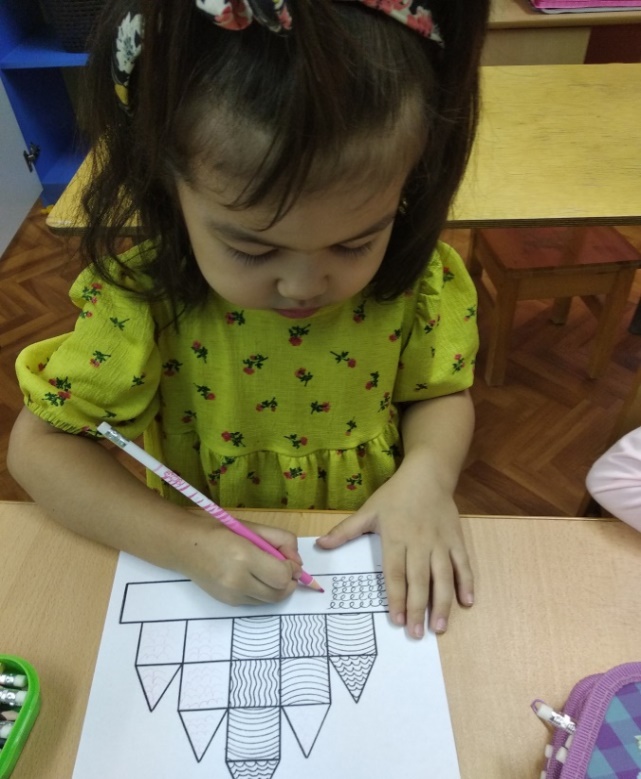 КАК ПРАВИЛЬНО ВЫПОЛНЯТЬ ШТРИХОВКУ?
Необходимо знать некоторые правила:
проводить линию следует строго определённой формы;
штриховать в указанном направлении;
линии должны быть параллельны друг другу;
должно быть равное расстояние между линиями;
нельзя выходить за контур изображения;
альбом нельзя поворачивать.
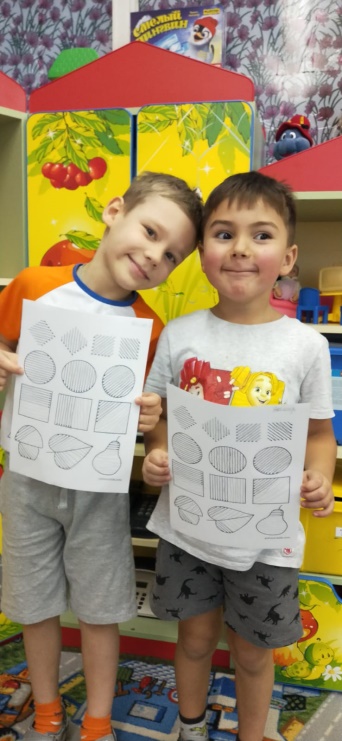 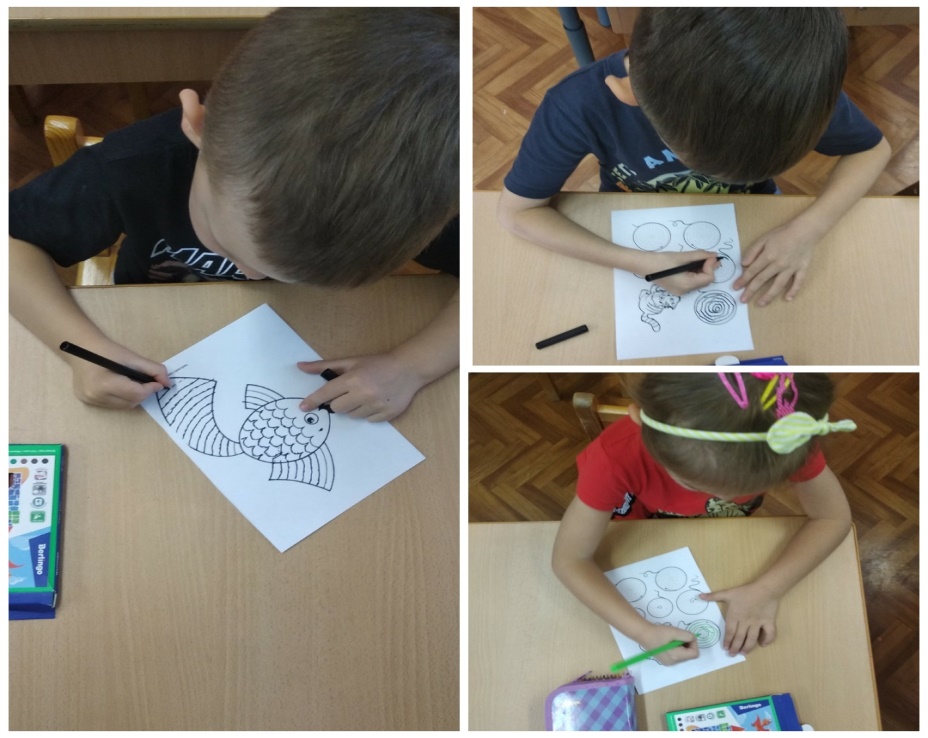 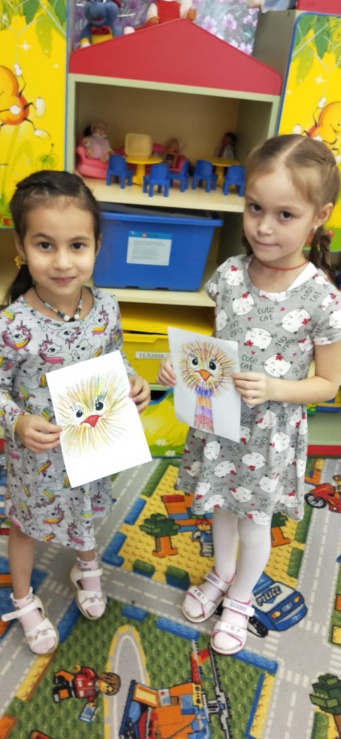 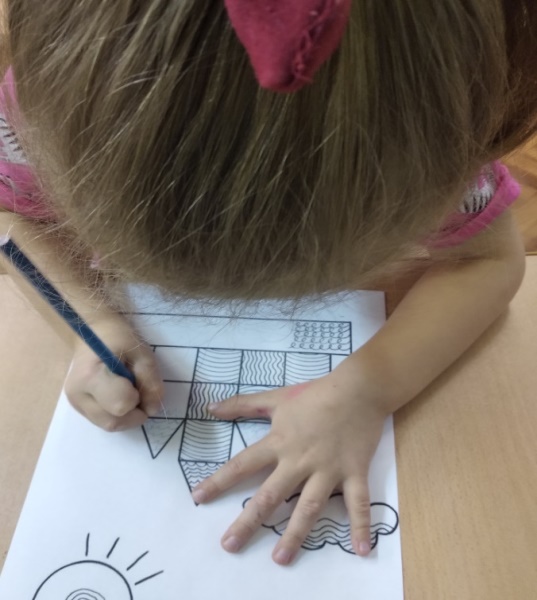 Этап НАПРАВЛЕННОЙ штриховки.
Мы учим детей располагать штриховку под разными углами — ГОРИЗОНТАЛЬНО, ВЕРТИКАЛЬНО, ДИАГОНАЛЬ ВПРАВО, ДИАГОНАЛЬ ВЛЕВО.
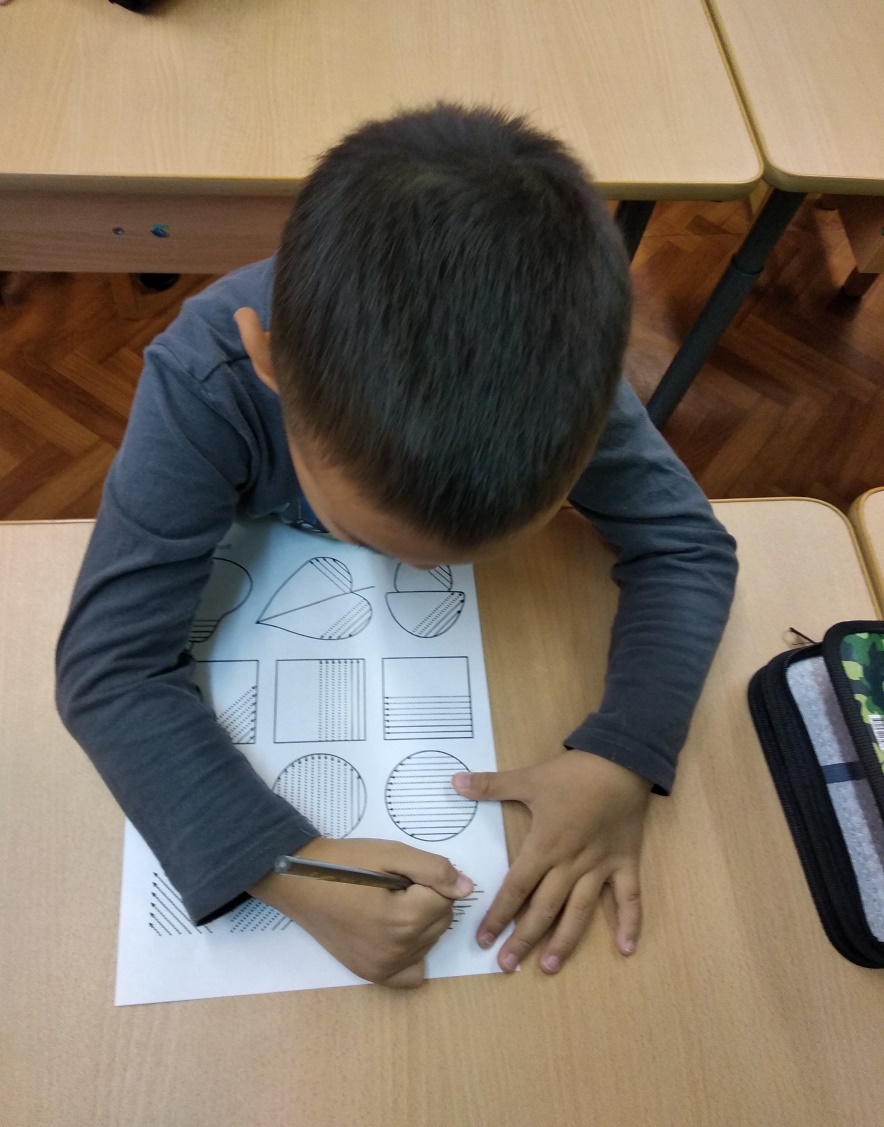 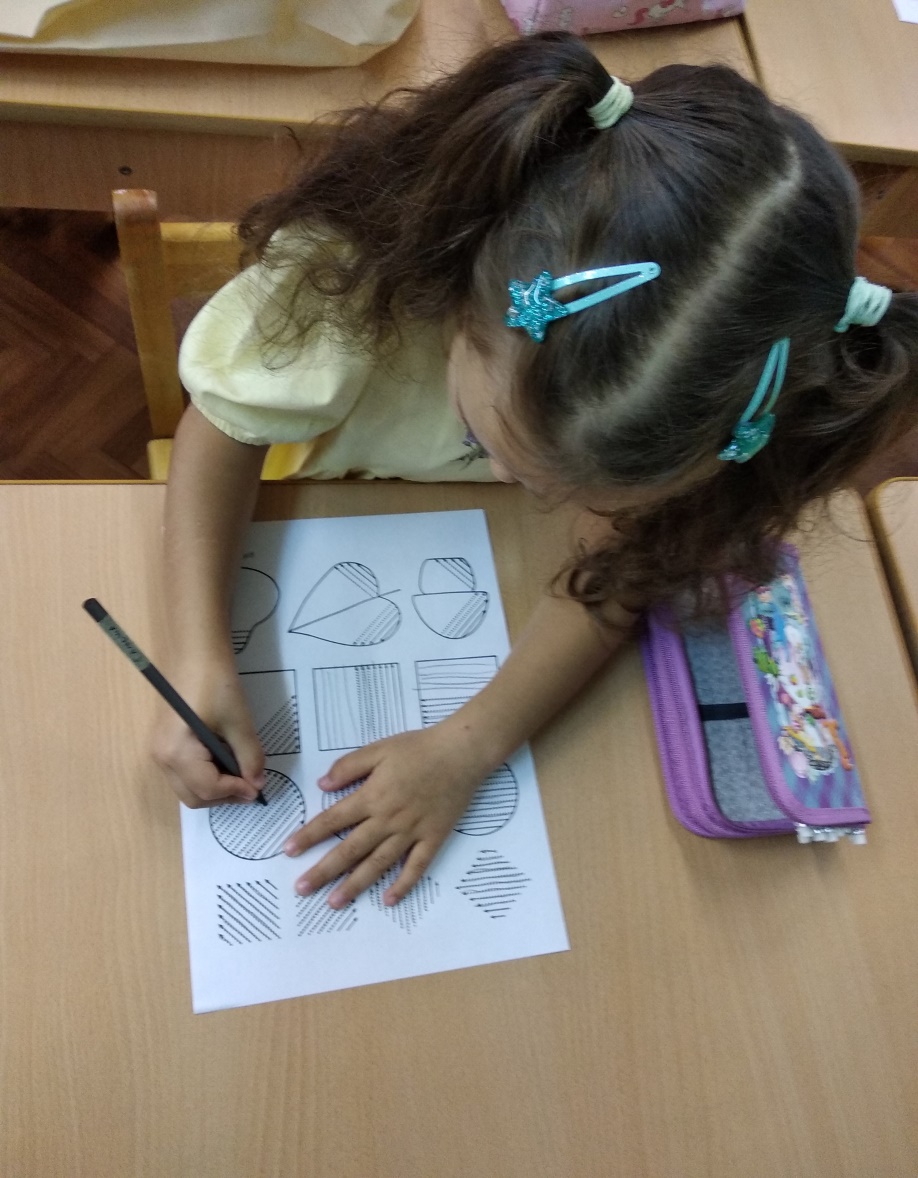 Штриховка орнаментов, геометрических фигур и различных картинок
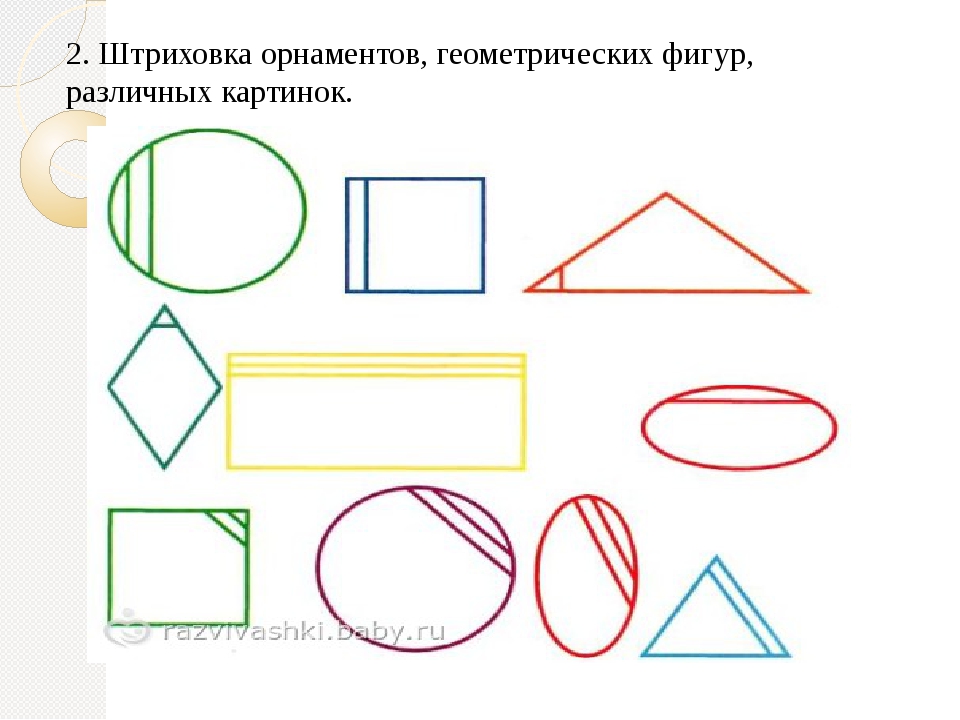 Все элементы рисунка создаются методом штриховки. Получается интересная фактура изображения. Этим методом удобно рисовать все пушистое и мохнатое.Техника хорошо показана на пример вот такой поделки-ЗАЙЦА.Рисунок зайца делиться на РЯДЫ-СЕКТОРЫ, каждый из которых заштриховывается.
Можно дать ребенку лист бумаги – на котором нарисованы глаза и клюв страуса. Задача ребенка вокруг глаз нарисовать пушистое облако из штрихов карандашом или восковыми мелками. И потом под получившимся пушистым шаром, нарисовать шею тоже рядами штрихов. Педагог может помочь детям тем, что нарисует окружность шара головы и линии будущей шеи, и поделит шею на секторы для полосатого разноцветного штрихования.
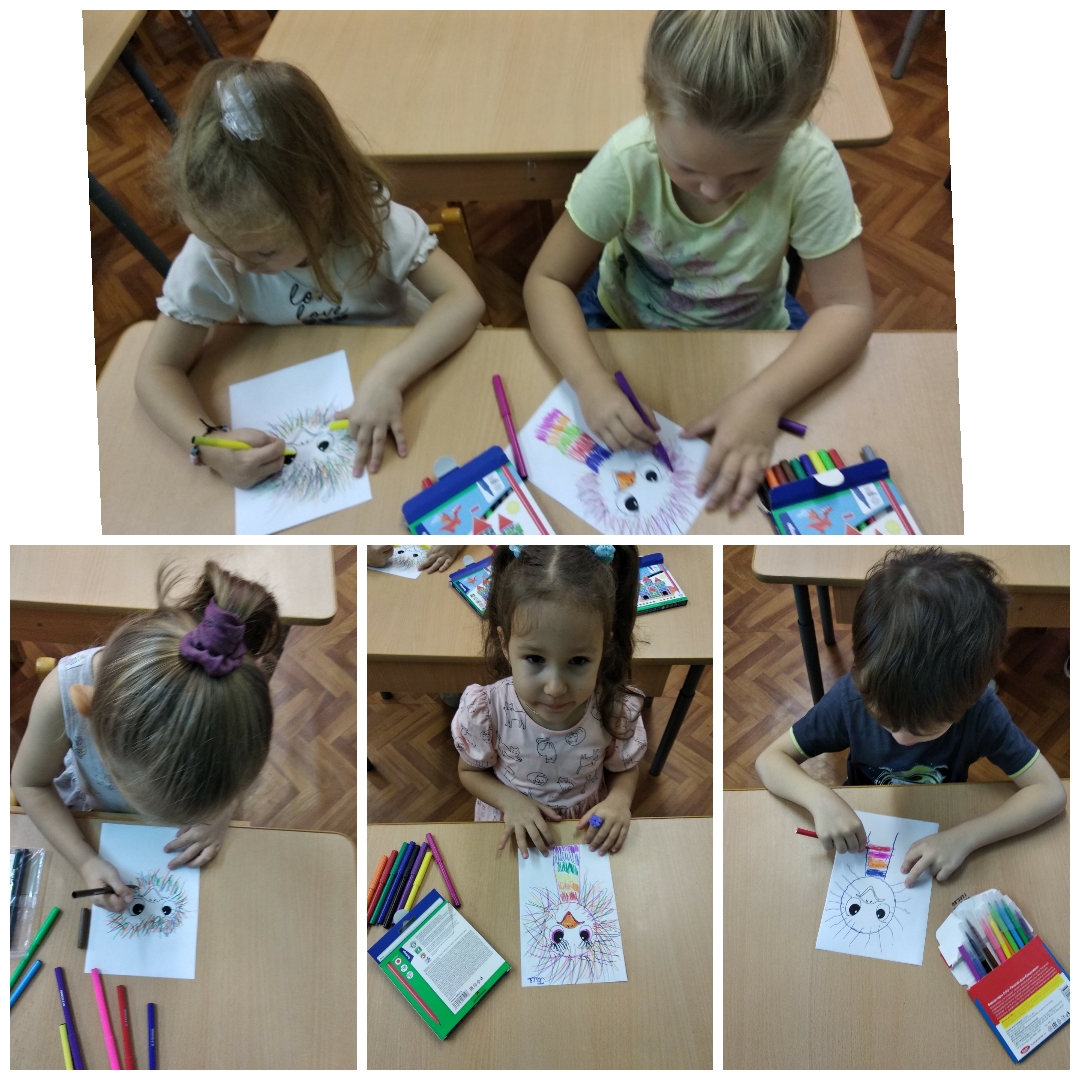 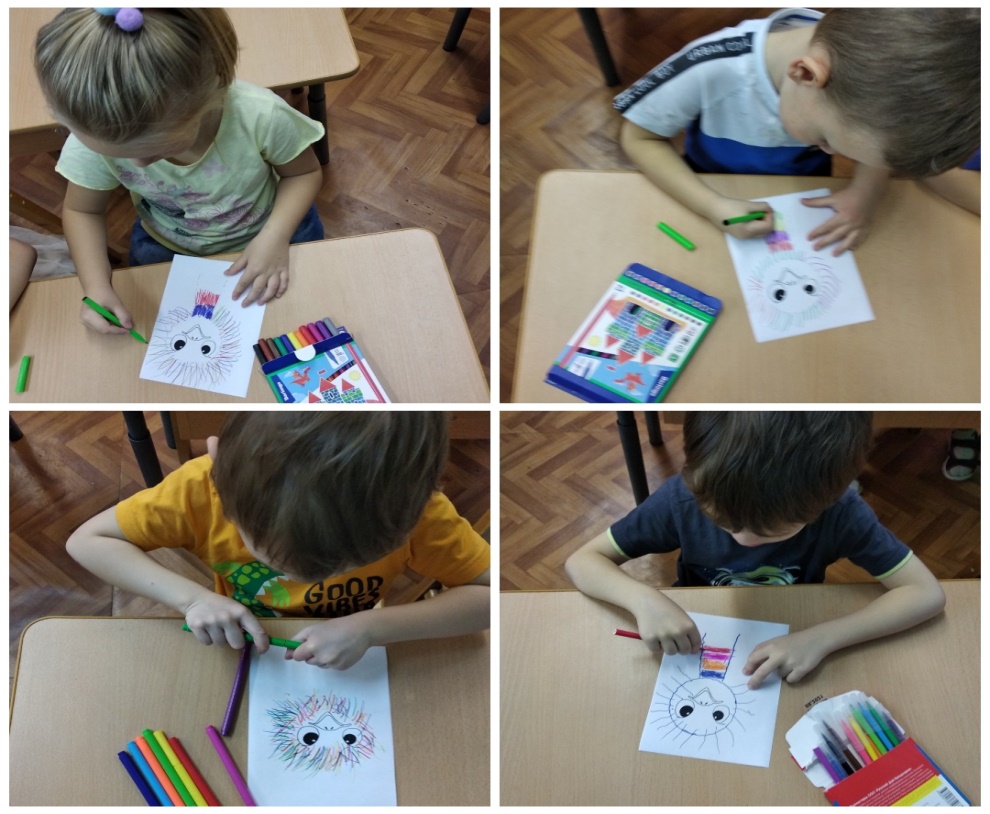 Следующий этап — РАДИАЛЬНОЕ штрихование. Штрихование по кругу уже немного знакомо детям, которые рисуют лучики у круглого солнца.Только в нашем случае штриховка должна быть ПОГУЩЕ чем лучики солнца. Для отработки этого вида штрихования подходит рисование ЕЖИКОВ (вот как на рисунке ниже) — иголки это радиальная штриховка вокруг круглого тела ежика. Ежей рисует воспитатель простым карандашом. ребенок коричневым карандашом старательно обводит очертания педагога (мордочку лапки) и потом заполняет вокруг тела ежа ШТРИХОВКУ-КОЛЮЧКИ.
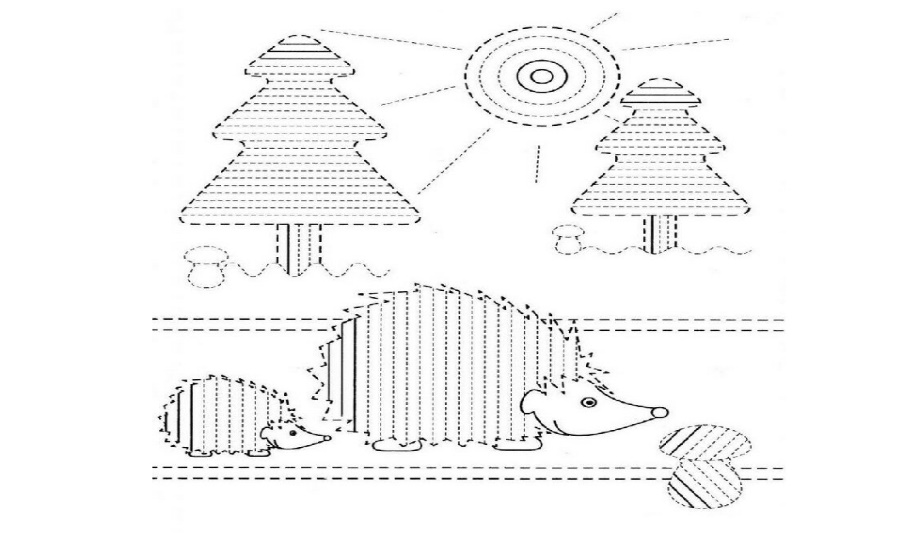 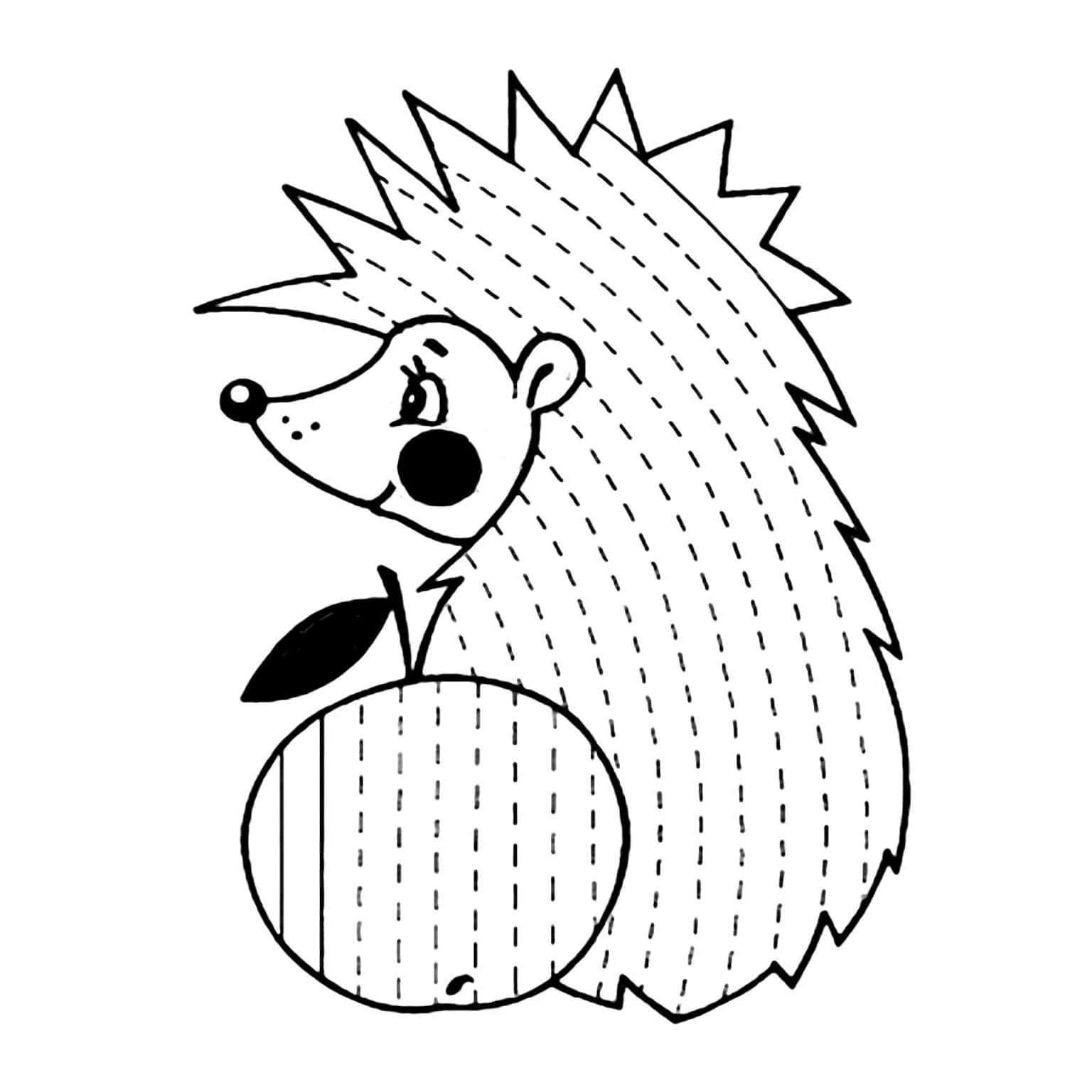 Следующий этап — радиальная штриховка ОТ ТОЧКИ.  Здесь та же самая радиальная штриховка по кругу — только не вокруг круга — а вокруг точки.
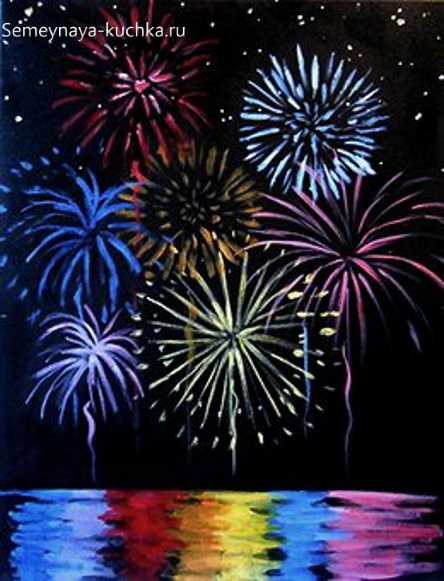 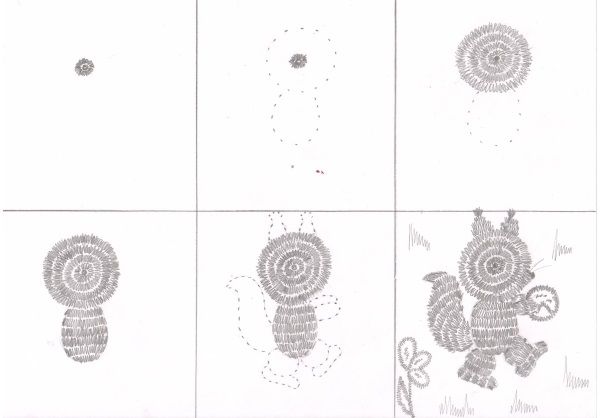 И ВОТ ТЕПЕРЬ, когда дети уже наловчились штриховать небольшие объекты, можно дать им более сложное задание — заполнить штриховкой более крупную площадь рисунка.  И для этой цели подойдет рисунок ЖИВОТНОГО. Например, медведя.
Здесь роль штриховки — создать направления роста шерсти на косматой морде.
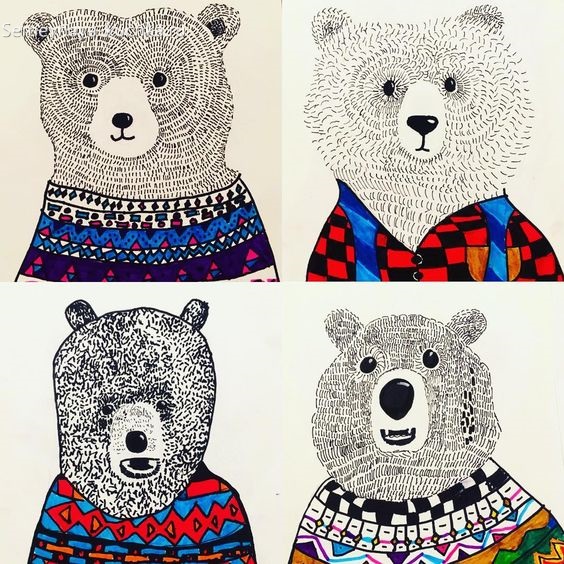 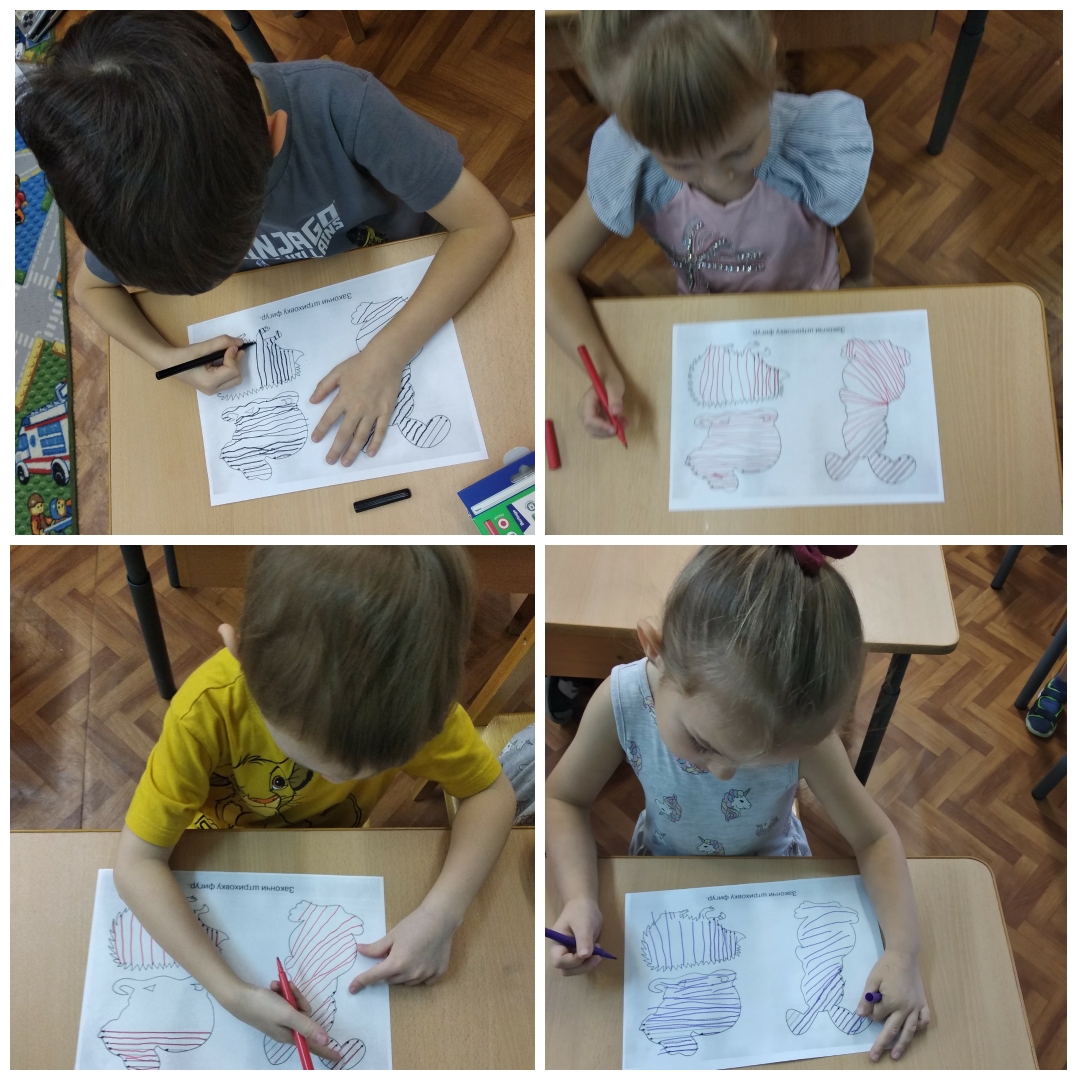 ЧЕМ ЖЕ ПОЛЕЗНА ШТРИХОВКА ДЛЯ ДЕТЕЙ?
укрепляет мышцы детской руки;
способствует концентрации внимания;
развивает умение ориентироваться на плоскости;
вырабатывает аккуратность, усидчивость;
учит регулировать нажим карандаша;
приучает ребёнка действовать по установленным правилам;
способствует развитию мышечной памяти;
закрепляет умение правильно держать карандаш, ручку;
способствует формированию красивого почерка.
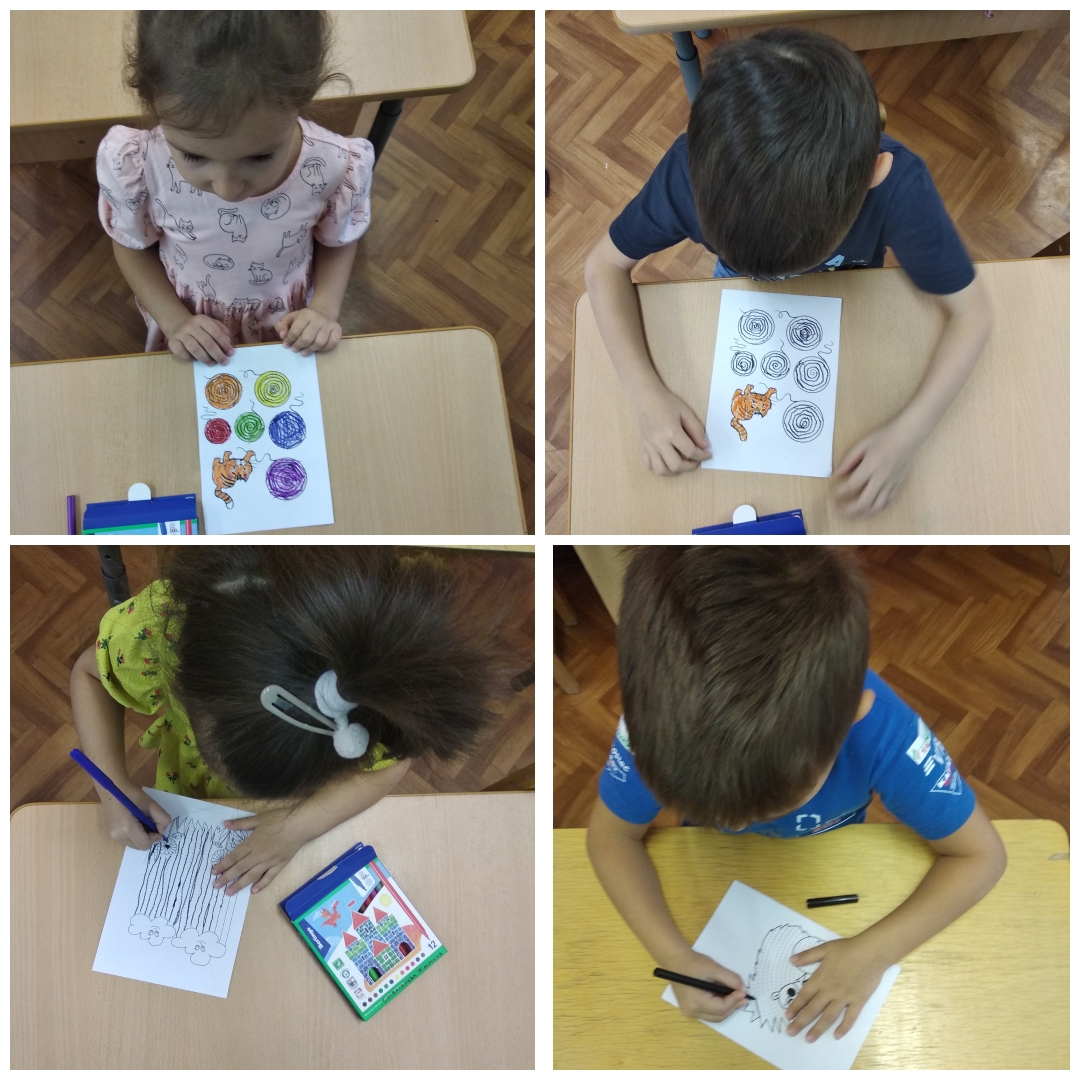 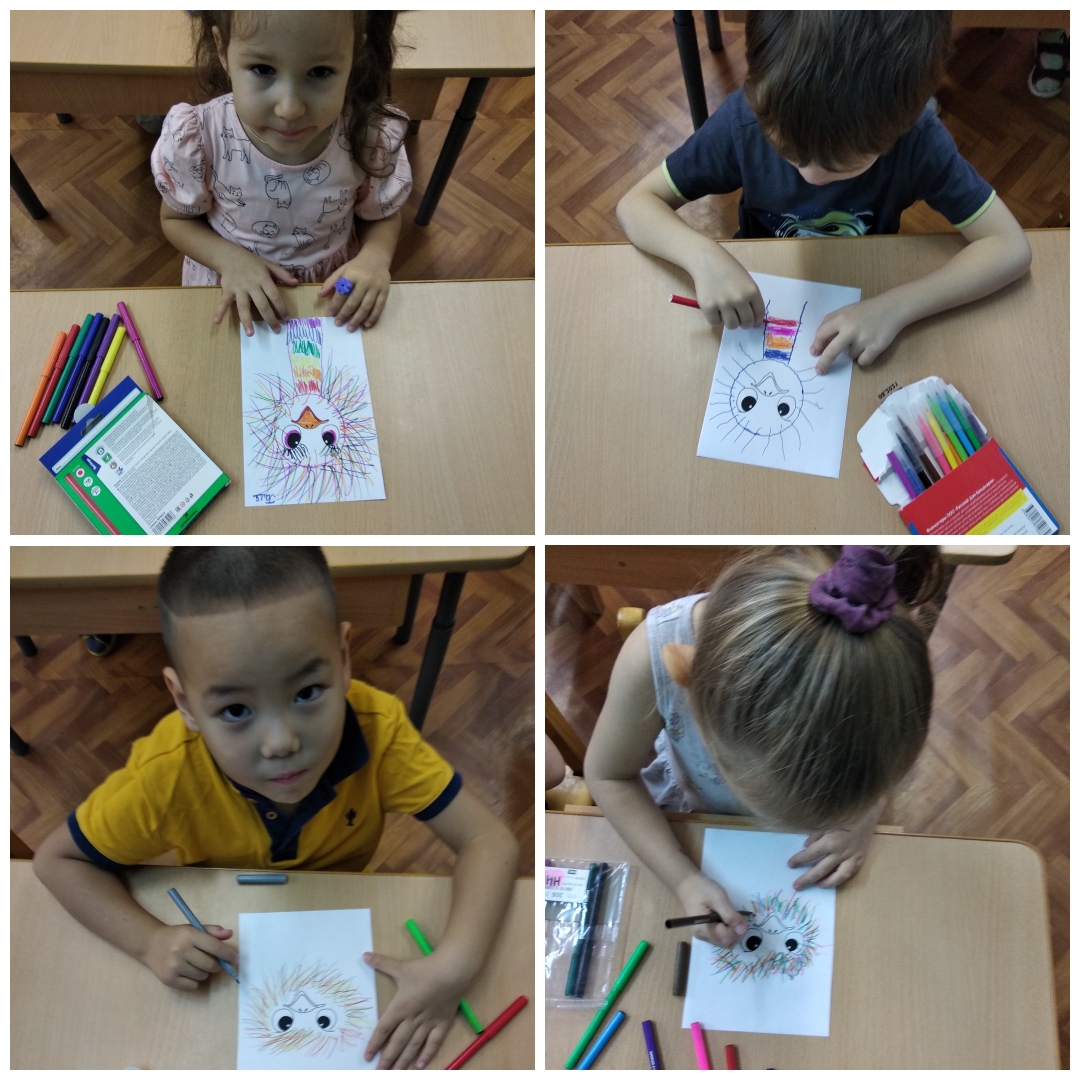 Необходимо ребенка научить обводить фигуры, штриховать их параллельными отрезками, составлять из них простейшие предметы и образы. Это очень полезно не только для развития мелкой моторики, а также для формирования наглядно-образного мышления.
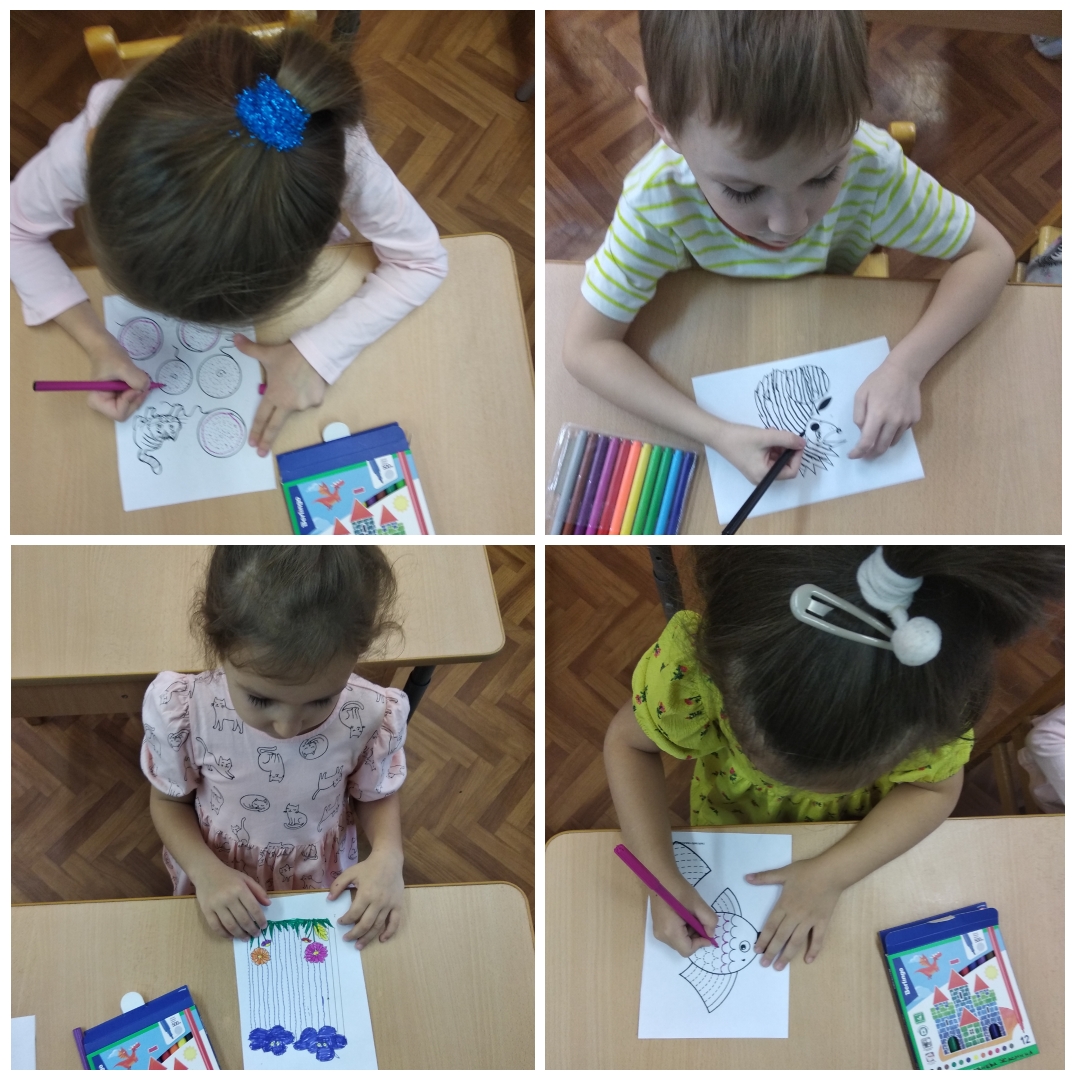 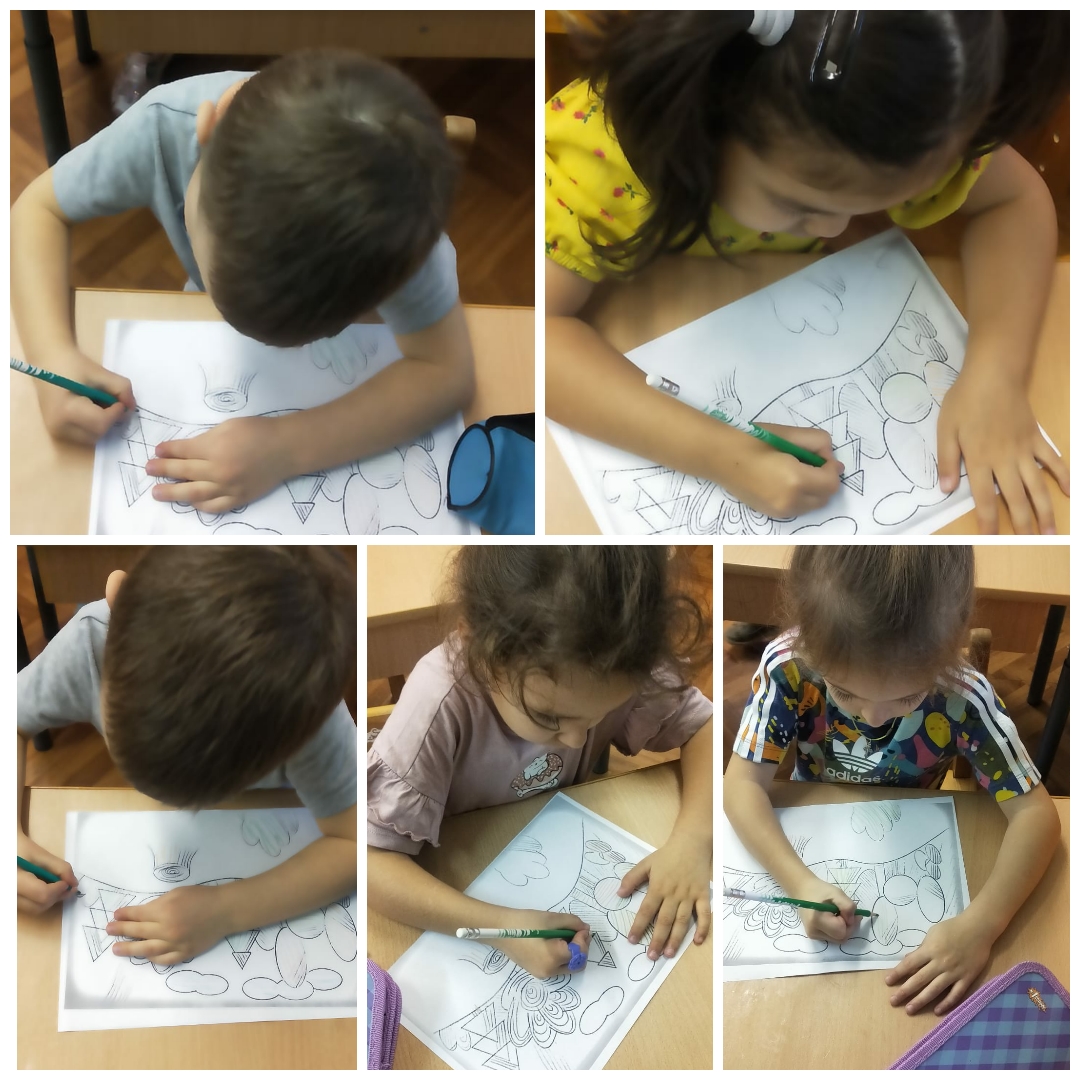 Спасибо за внимание!
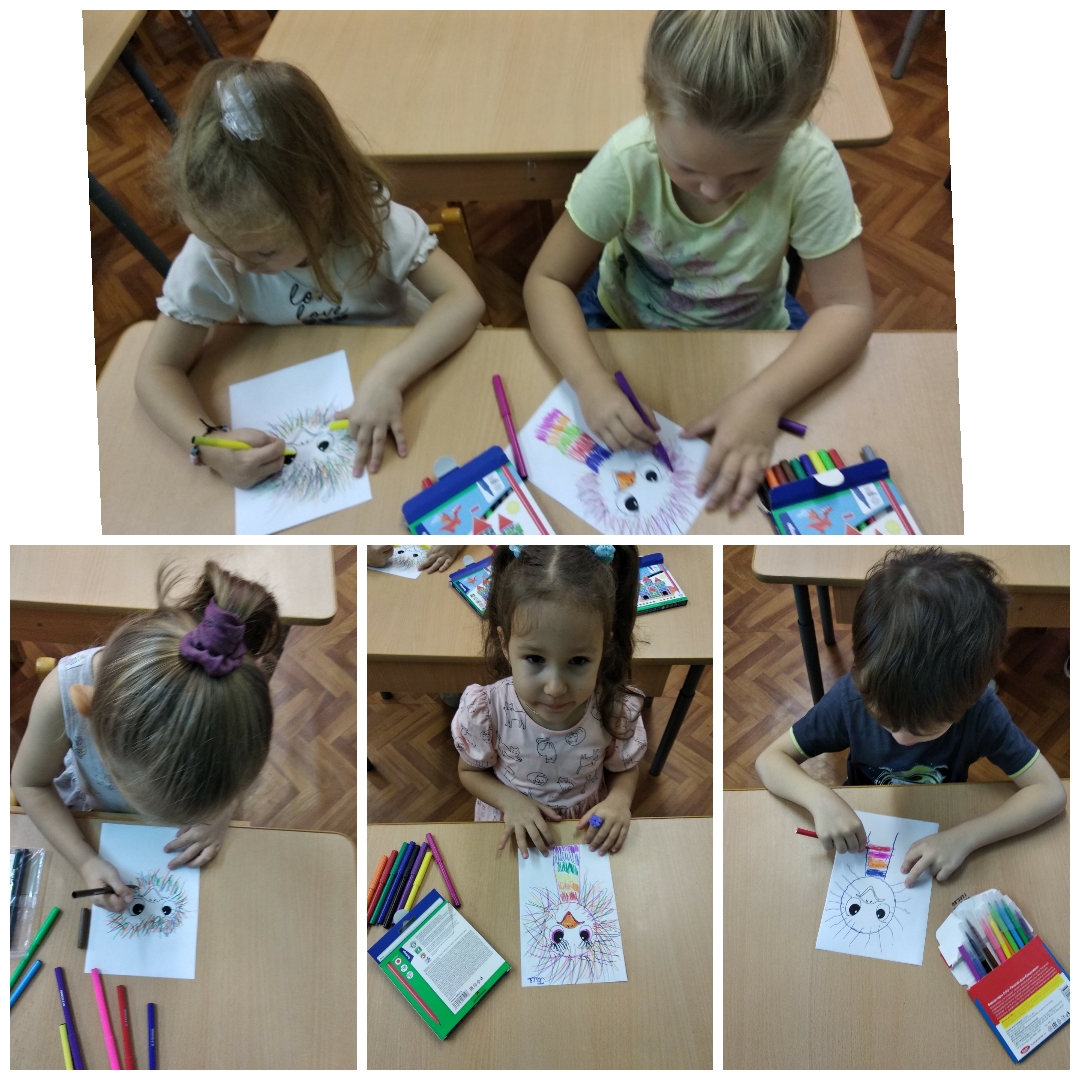 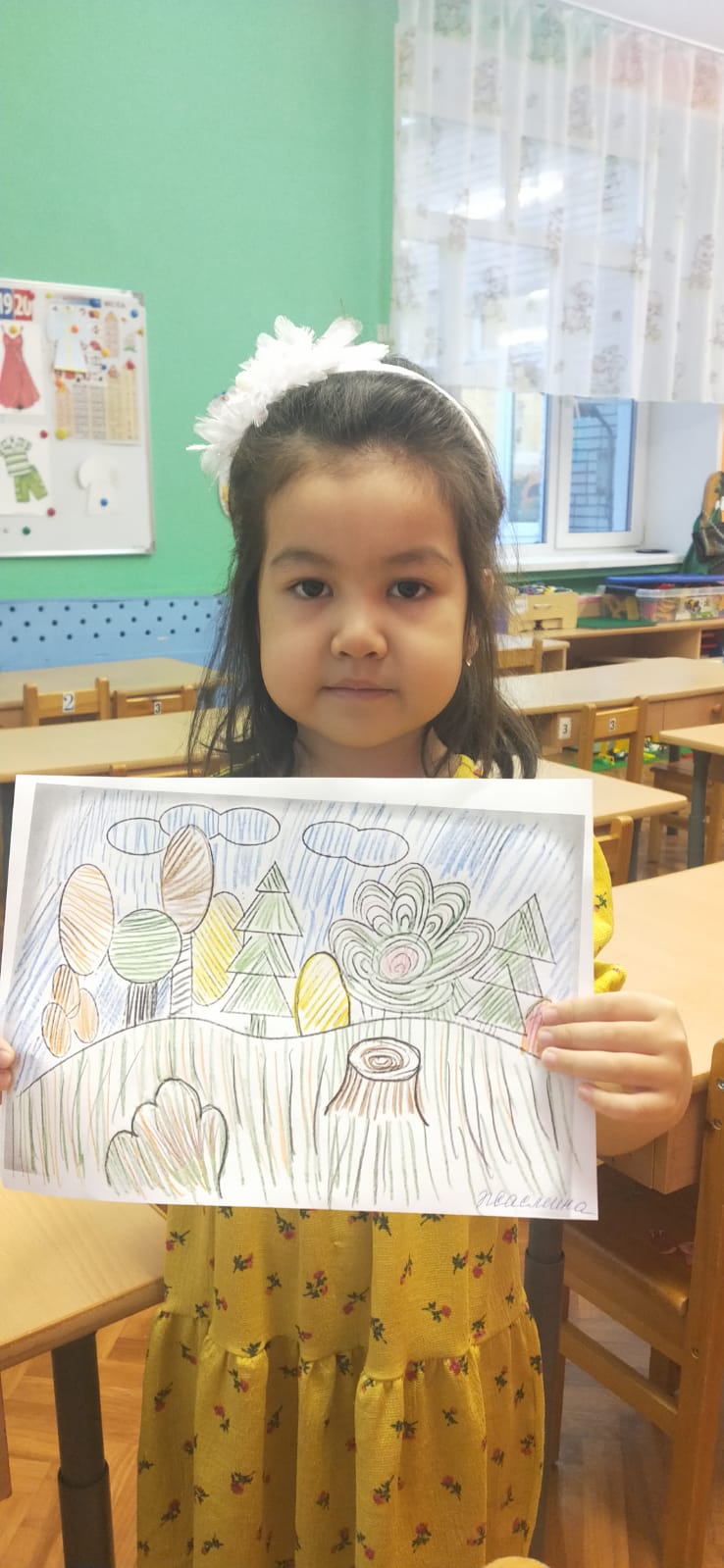